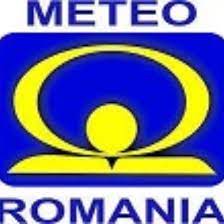 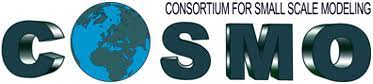 PP CITTA Applications in NMA
S. Dinicilă, R.C. Dumitrache, B. Maco, S. Gabrian 
stefan.dinicila@meteoromania.ro,  claudia.dumitrache@meteoromania.ro,                       bogdan.maco@meteoromania.ro, stefan.gabrian@meteoromania.ro, 



National Meteorological Administration
PP CITTA General Meeting –11-15 September 2023
Model Set-Up
Initial conditions and LBC data from ICON global
00 UTC run / 48 forecast hours
Model output on regular latitude/longitude grid.
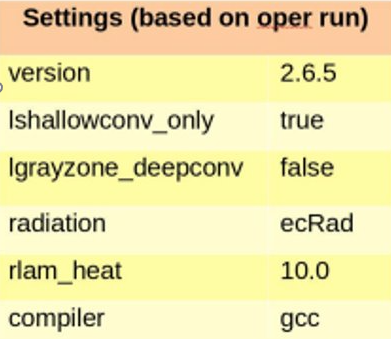 Experiment Set-Up
The models where run for the periods  January 2023 and July 2023.
   itype_eisa=2 : Set infiltration and bare soil evaporation over impervious surface areas to zero. All precipitation goes into surface runoff.
   itype_eisa=3 : Same as itype_eisa=2, plus formation of puddles on impervious surface areas.
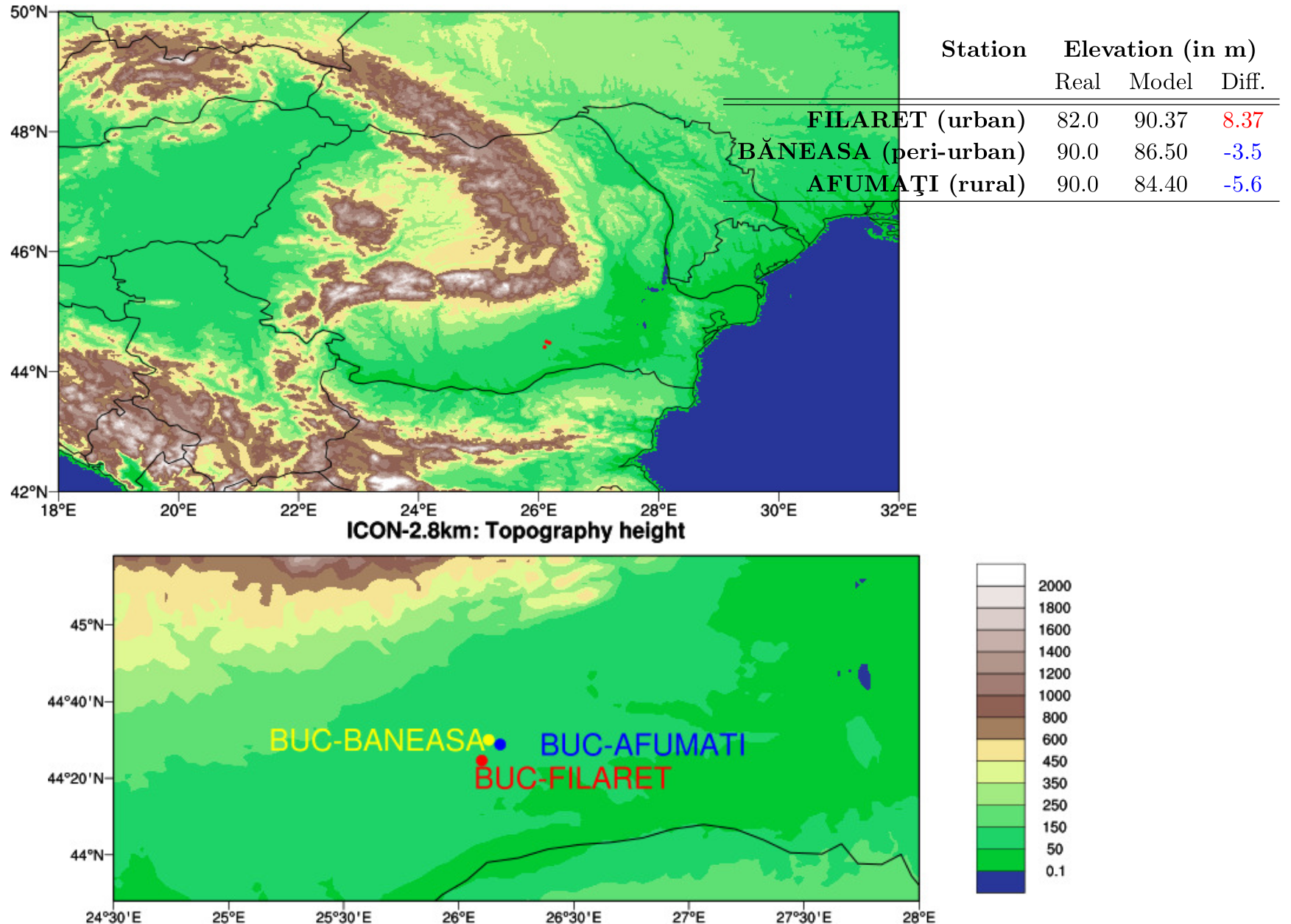 Results
T2m - hourly mean error for each experiment – 48 hours anticipation January and July 2023

Bucharest Filaret -  urban station
Bucharest Baneasa – periurban station
Bucharest Afumati – rural station 

Graphical representation of observations and the model forecast for T2m for each station mentioned before

Graphical representation of the T2m differences:

Observations : Bucharest Filaret - Bucharest Baneasa 
Observations : Bucharest Filaret - Bucharest Afumati 
Forecast for each experiment: Bucharest Filaret - Bucharest Baneasa 
Forecast for each experiment: Bucharest Filaret - Bucharest Afumati 

Verification scores obtained using MEC/FFV2
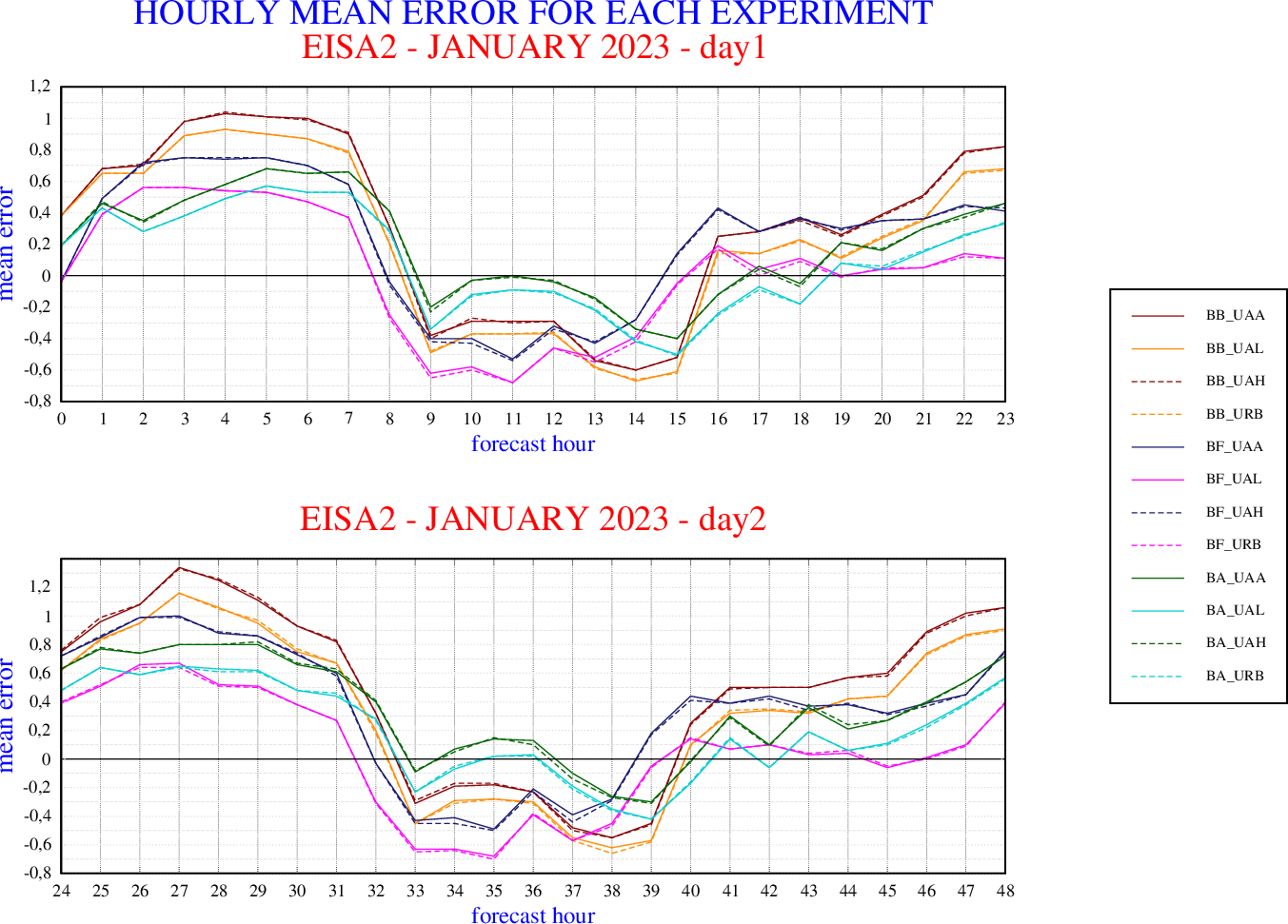 Hourly mean error for January 2023
using itype_eisa3
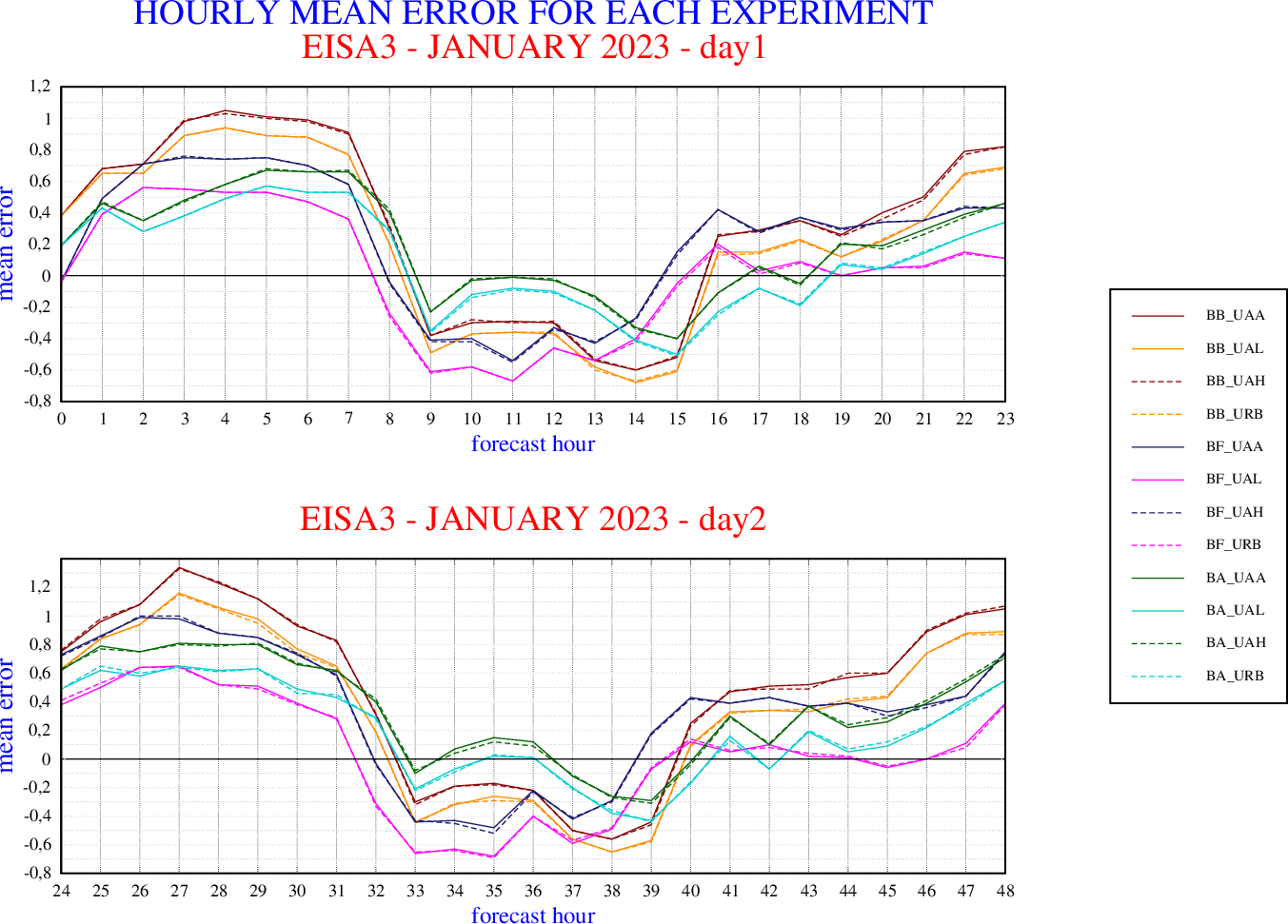 Hourly mean error for the January 2023 
using itype_eisa2
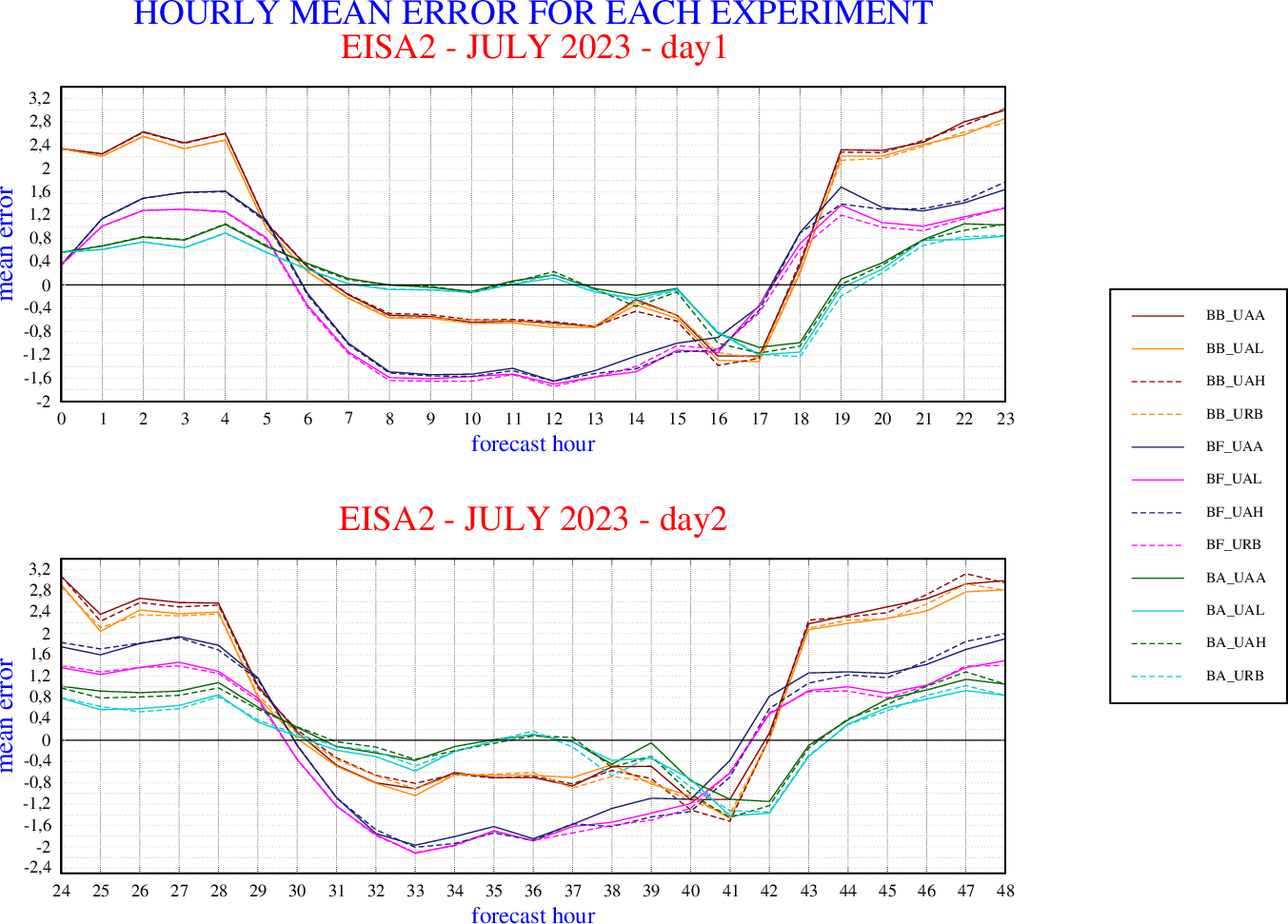 Hourly mean error for January 2023
using itype_eisa3
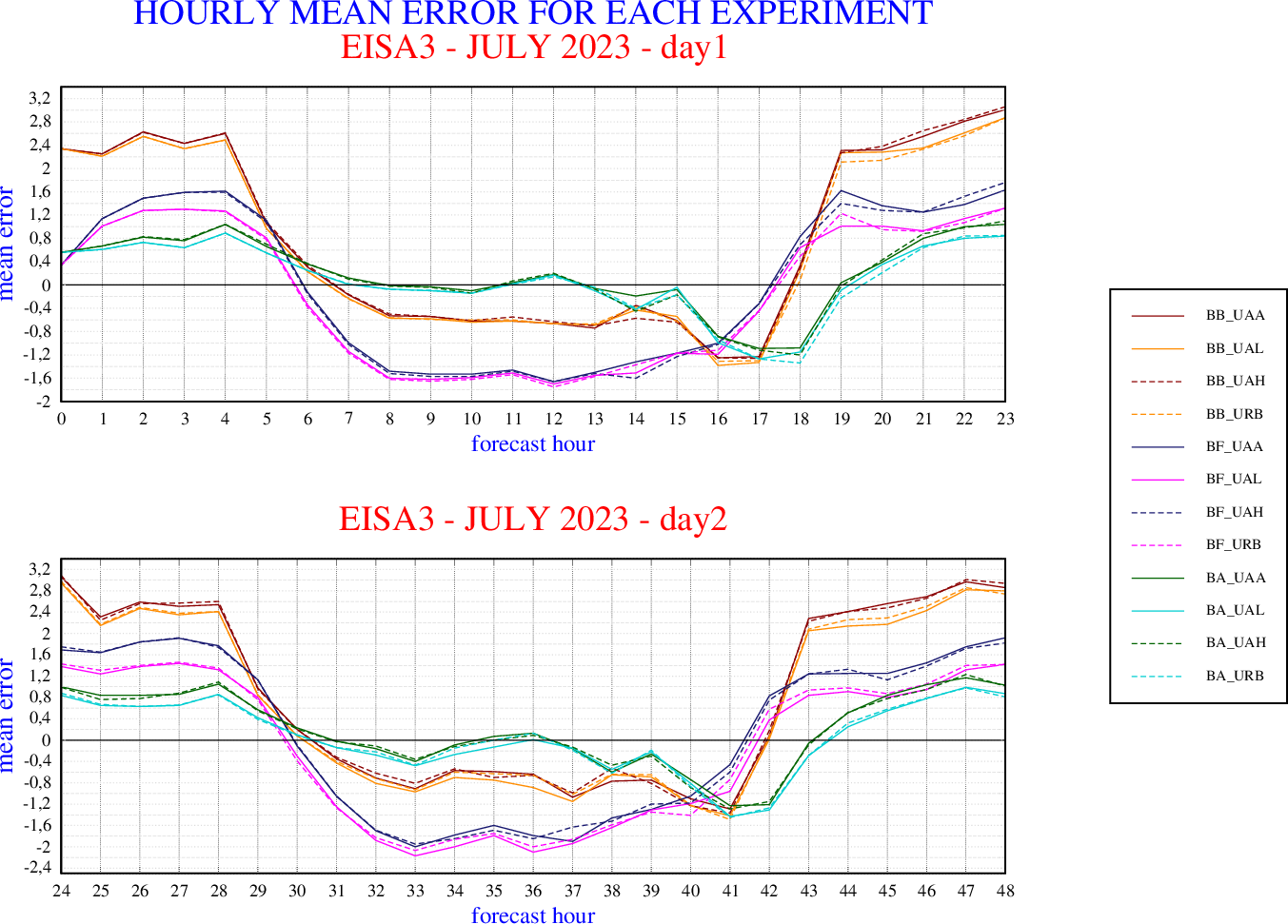 Hourly mean error for the January 2023 
using itype_eisa2
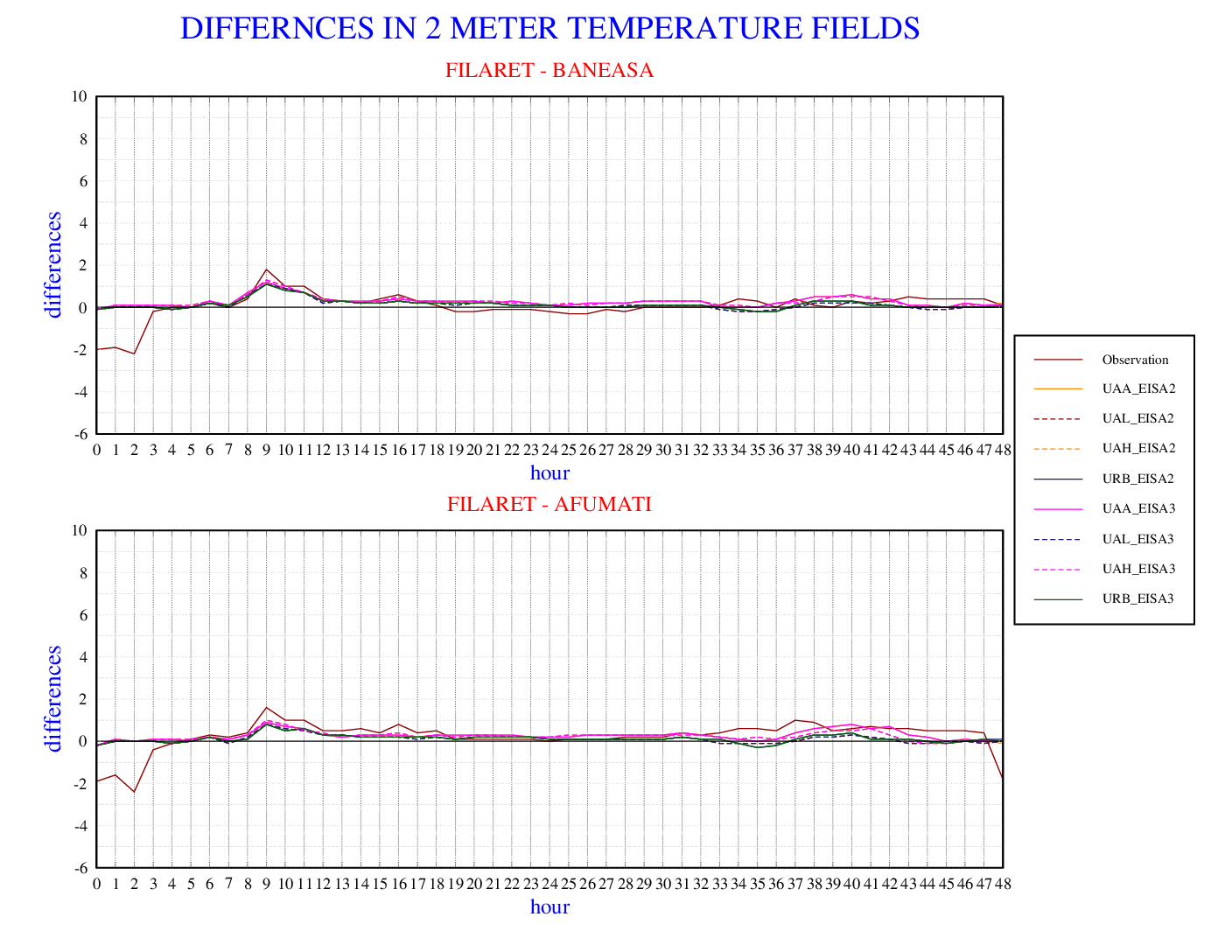 11th January 2023

T2m - Observations vs. model forecast for each station
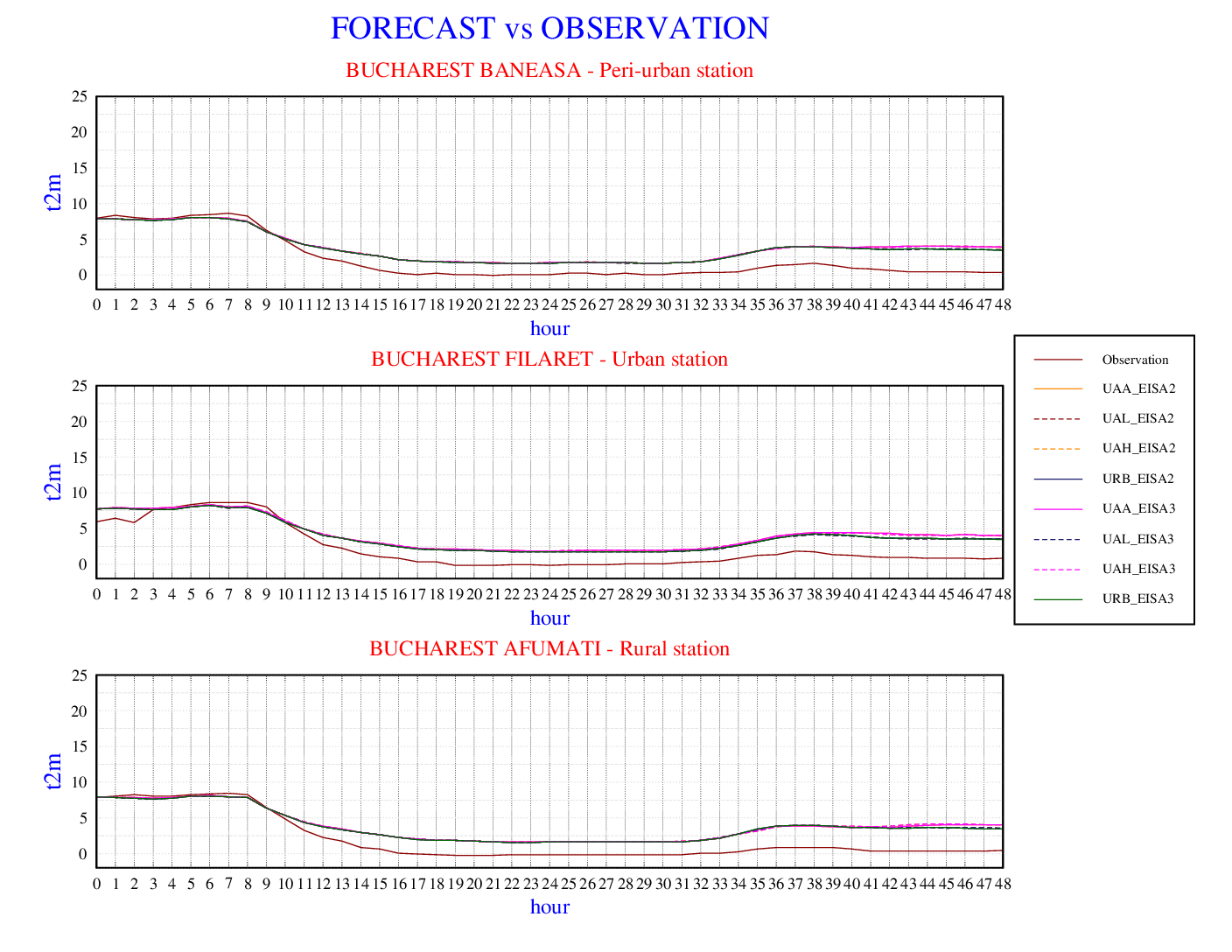 11th January 2023. 
urban-periurban & urban – rural

Obs: Bucharest Filaret - Bucharest Baneasa
Obs: Bucharest Filaret - Bucharest Afumati
Forecast: Bucharest Filaret - Bucharest Baneasa 
Forecast: Bucharest Filaret - Bucharest Afumati
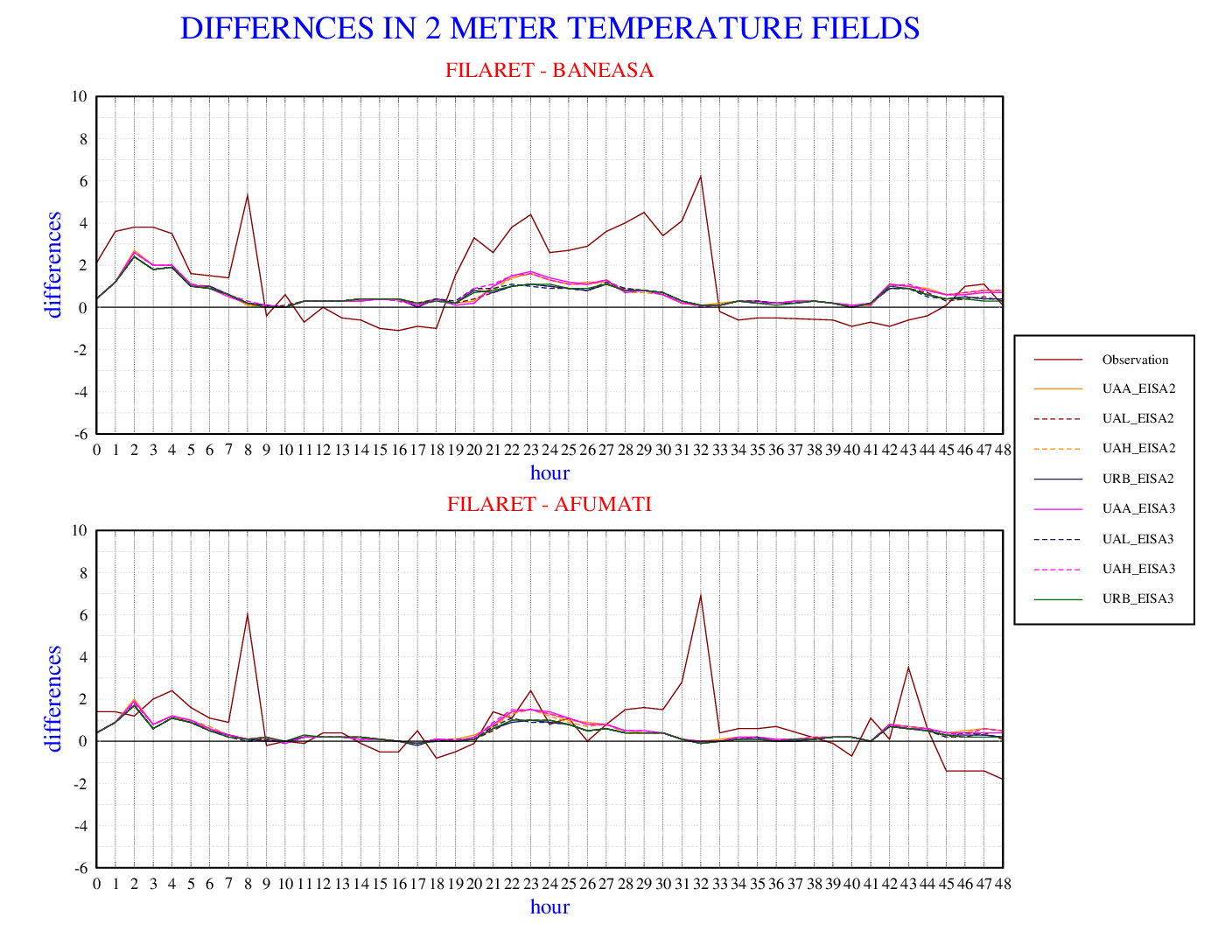 18th January 2023

T2m - Observations vs. model forecast for each station
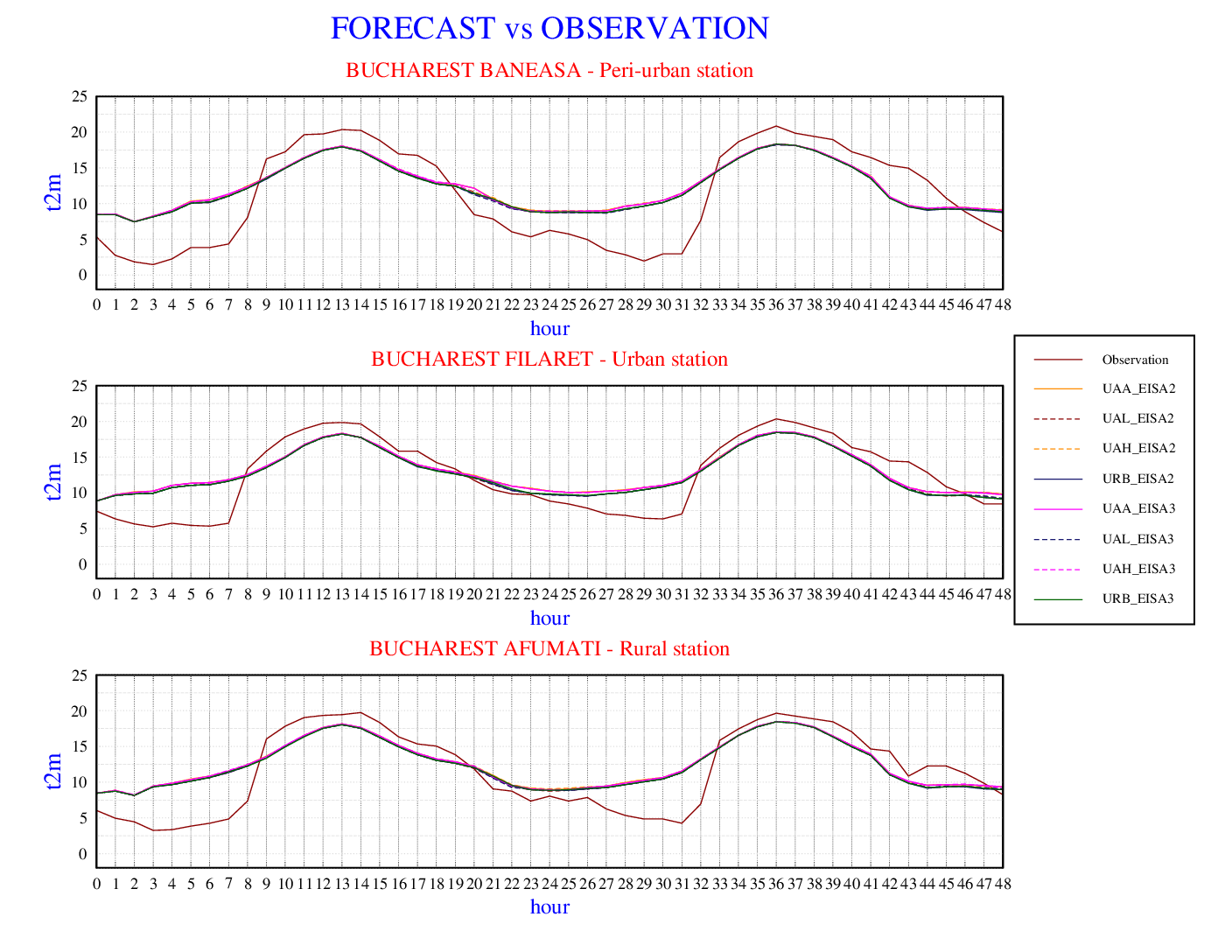 18th January 2023. 
urban-periurban & urban – rural

Obs: Bucharest Filaret - Bucharest Baneasa
Obs: Bucharest Filaret - Bucharest Afumati
Forecast: Bucharest Filaret - Bucharest Baneasa 
Forecast: Bucharest Filaret - Bucharest Afumati
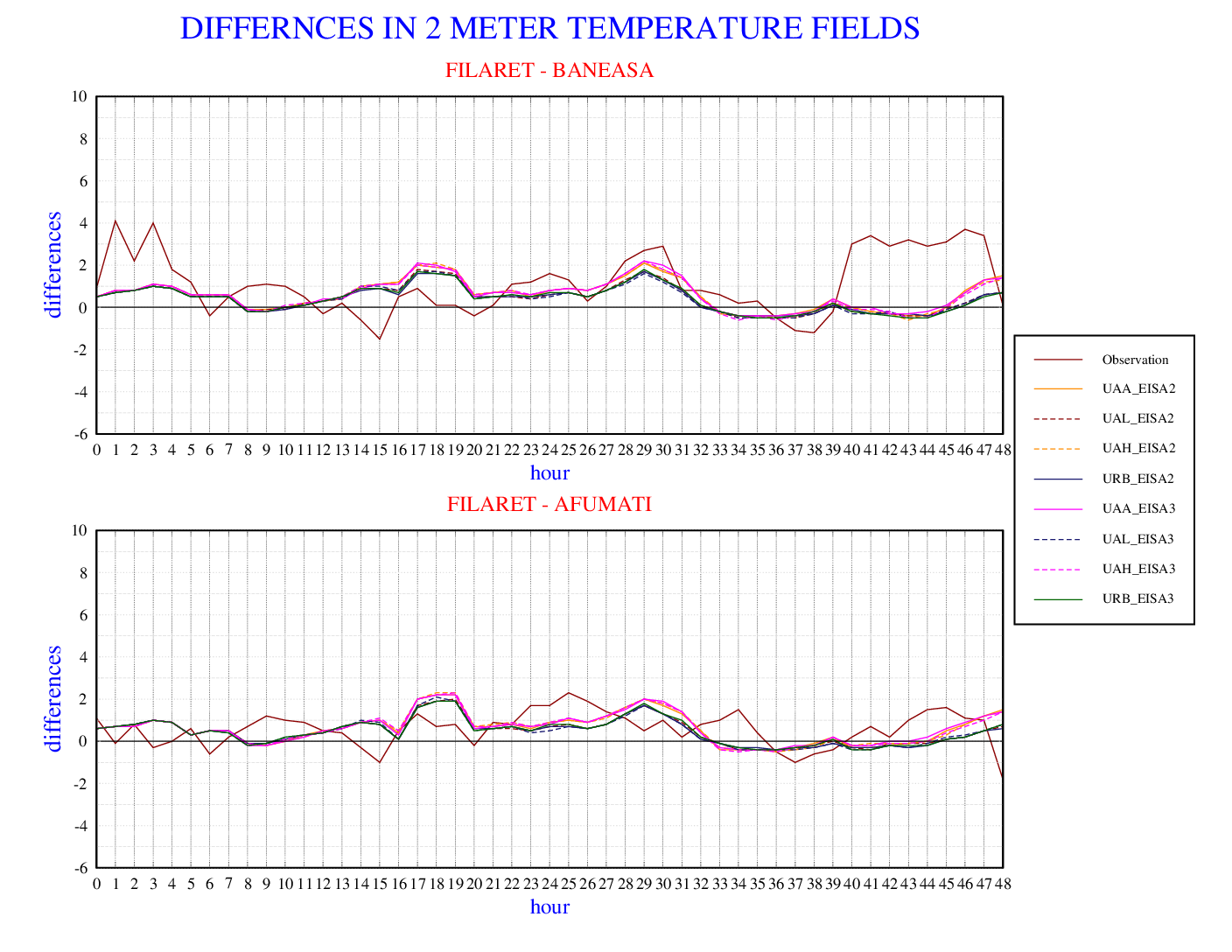 6th January 2023

T2m - Observations vs. model forecast for each station
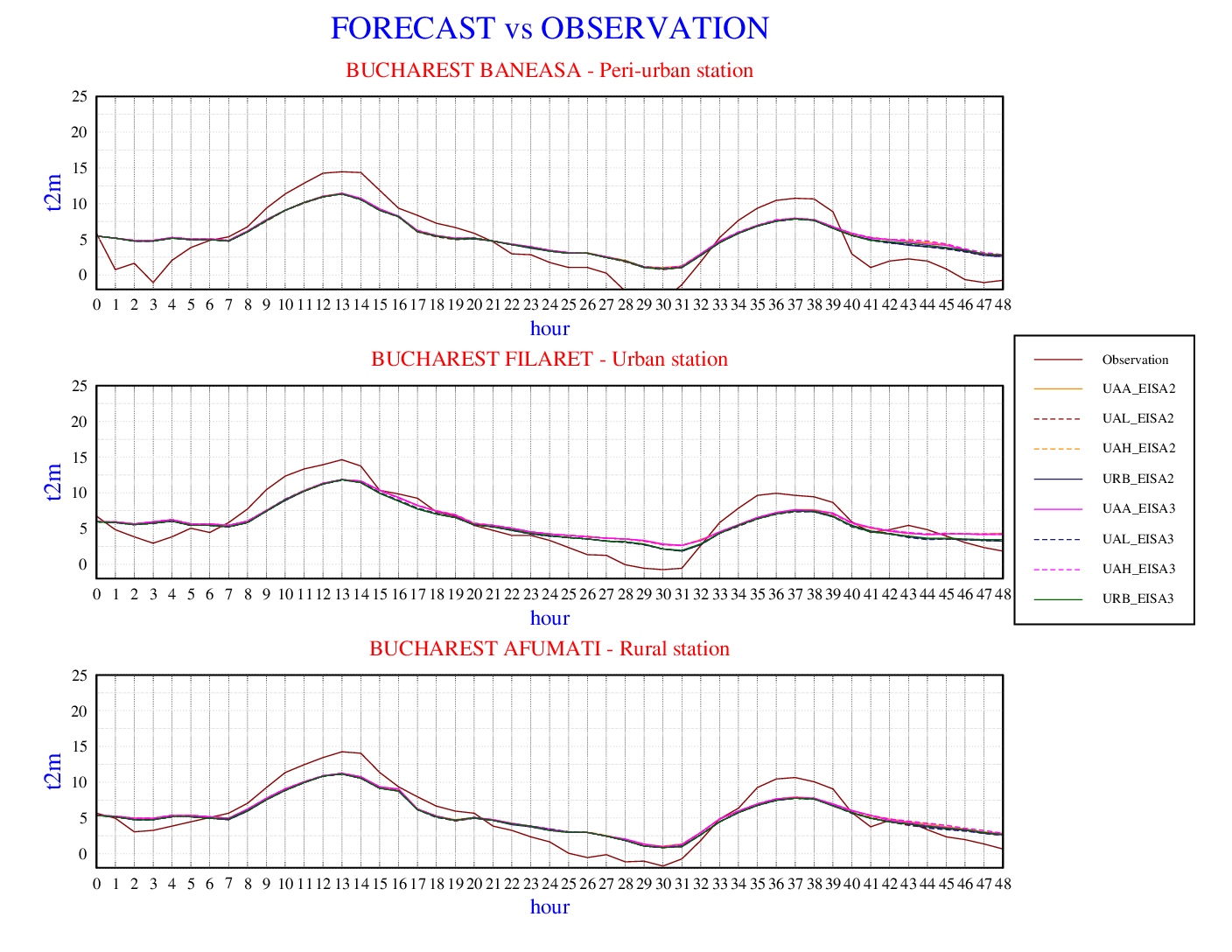 6th January 2023. 
urban-periurban & urban – rural

Obs: Bucharest Filaret - Bucharest Baneasa
Obs: Bucharest Filaret - Bucharest Afumati
Forecast: Bucharest Filaret - Bucharest Baneasa 
Forecast: Bucharest Filaret - Bucharest Afumati
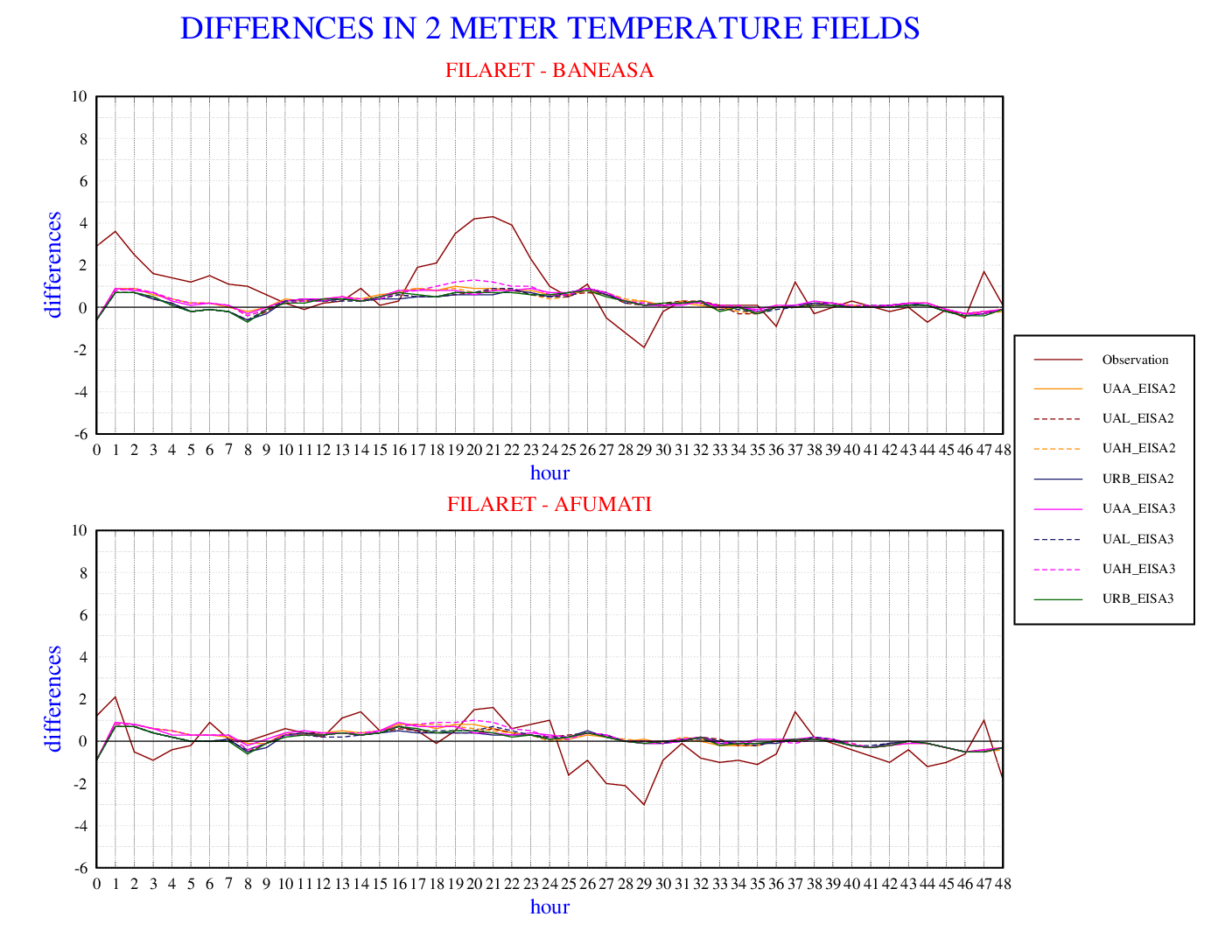 4th January 2023

T2m - Observations vs. model forecast for each station
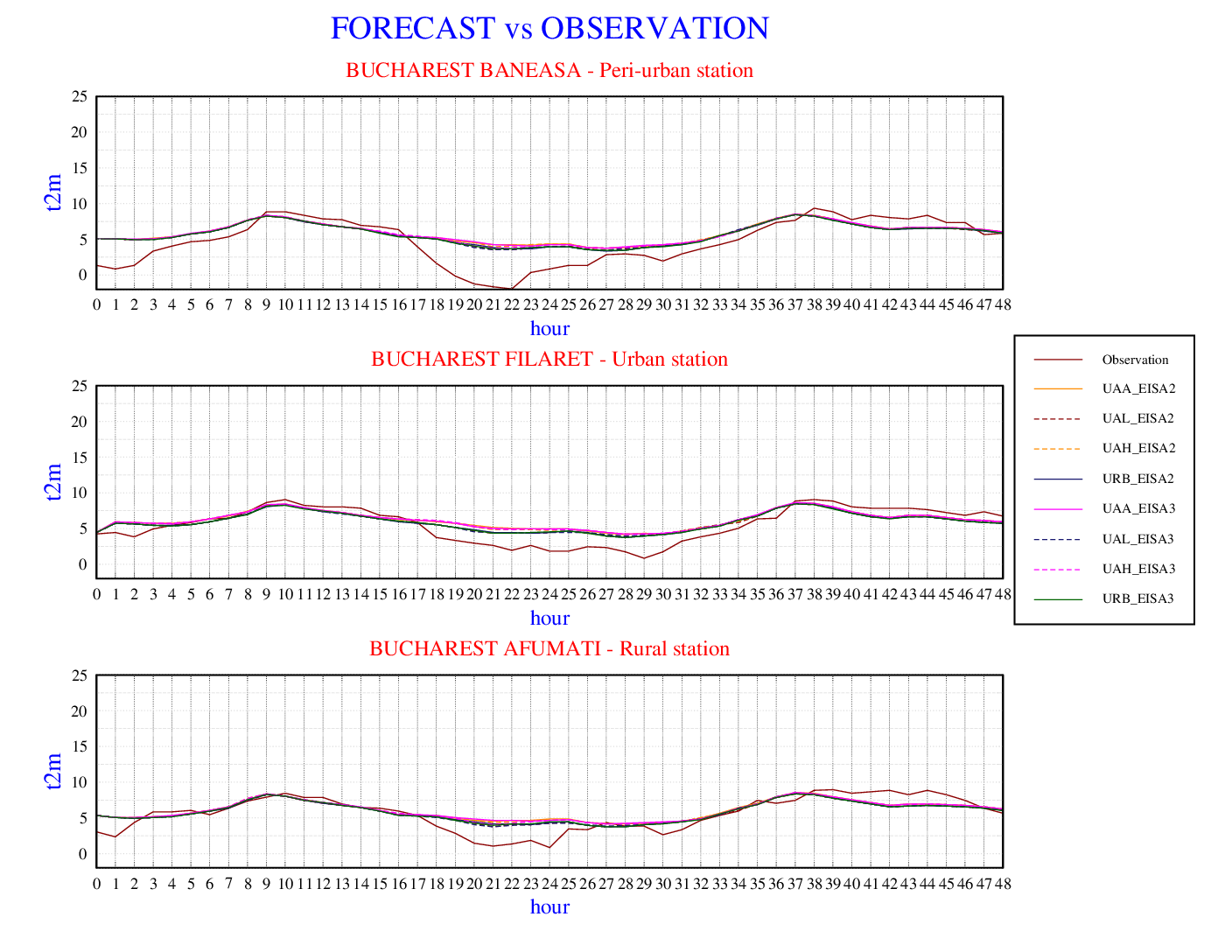 4th January 2023. 
urban-periurban & urban – rural

Obs: Bucharest Filaret - Bucharest Baneasa
Obs: Bucharest Filaret - Bucharest Afumati
Forecast: Bucharest Filaret - Bucharest Baneasa 
Forecast: Bucharest Filaret - Bucharest Afumati
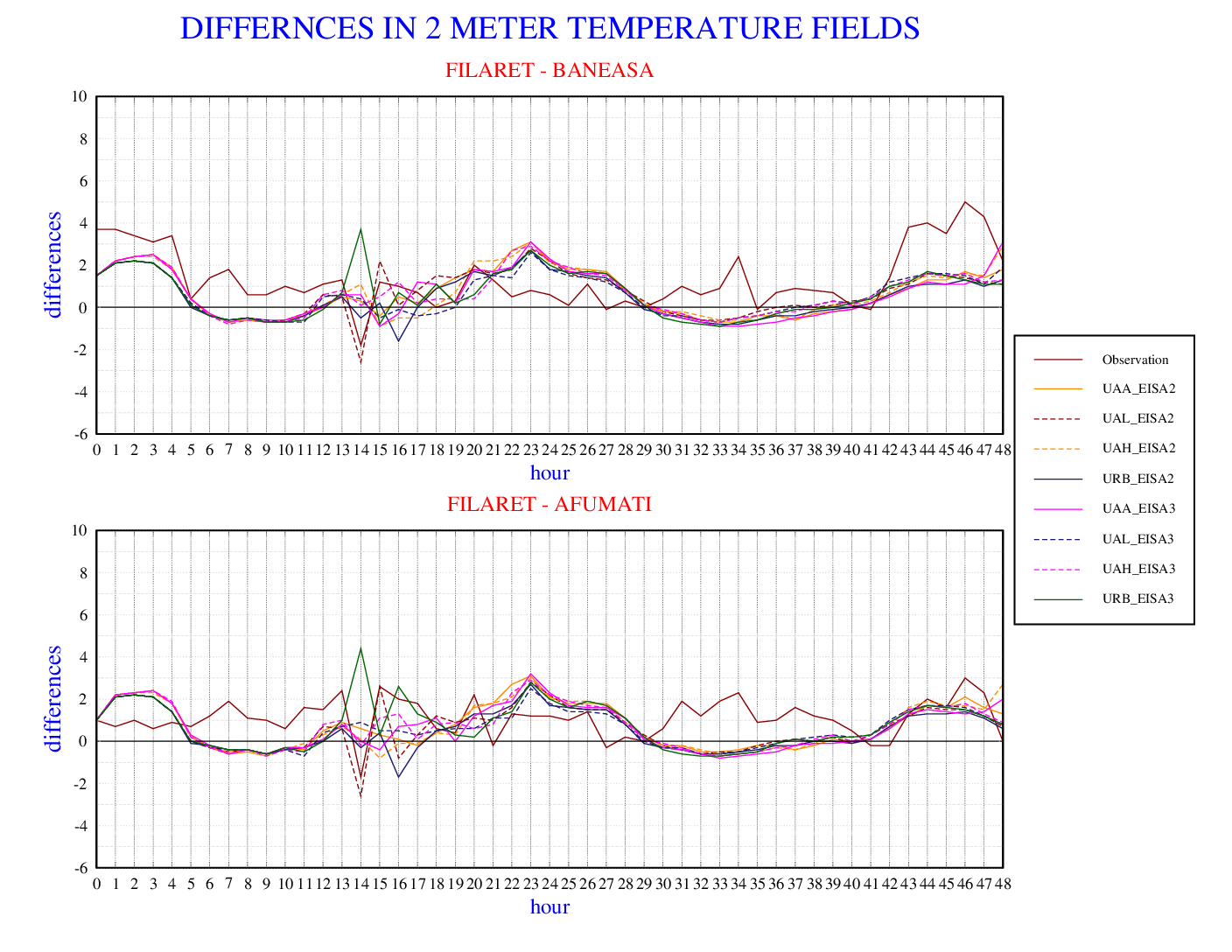 11th July 2023

T2m - Observations vs. model forecast for each station
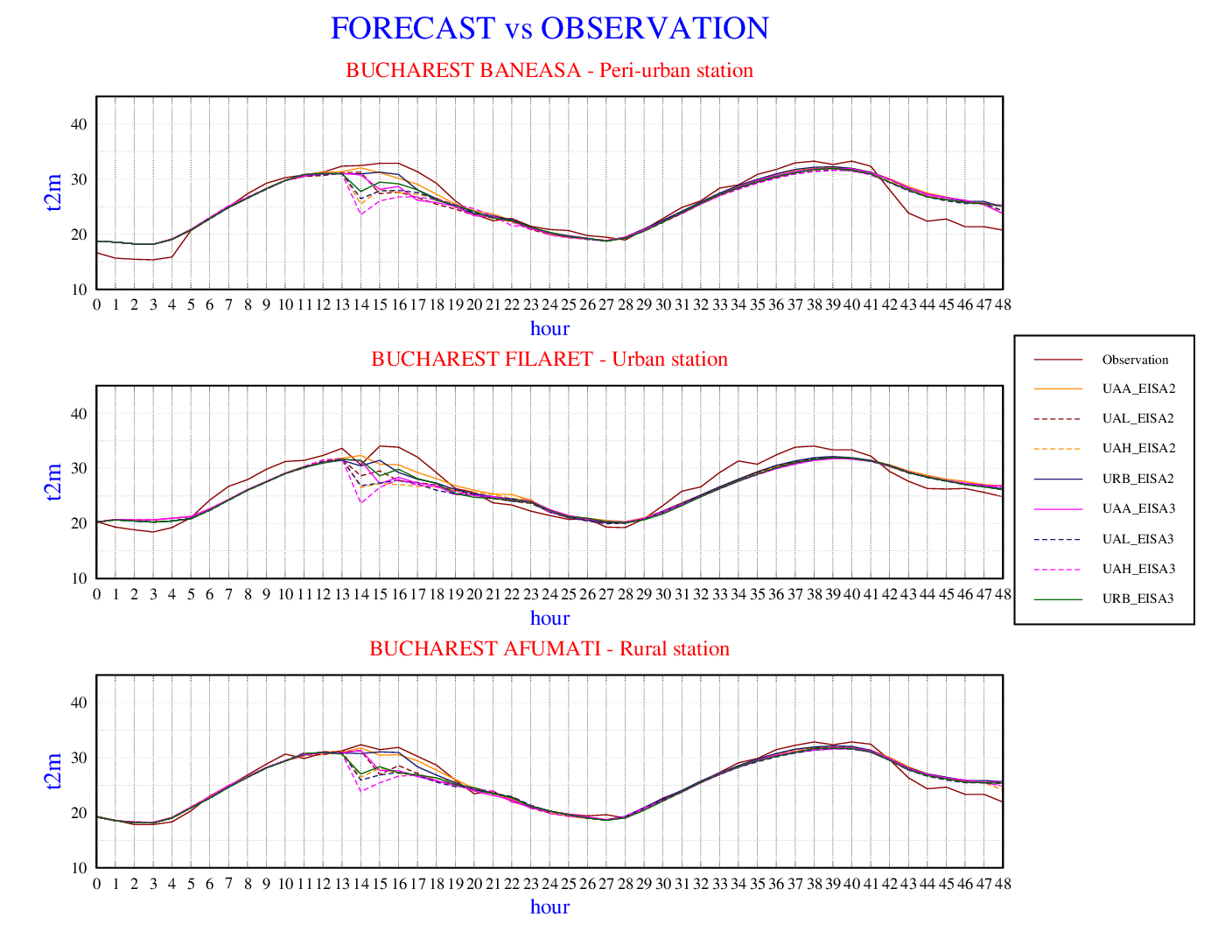 11th July 2023. 
urban-periurban & urban – rural

Obs: Bucharest Filaret - Bucharest Baneasa
Obs: Bucharest Filaret - Bucharest Afumati
Forecast: Bucharest Filaret - Bucharest Baneasa 
Forecast: Bucharest Filaret - Bucharest Afumati
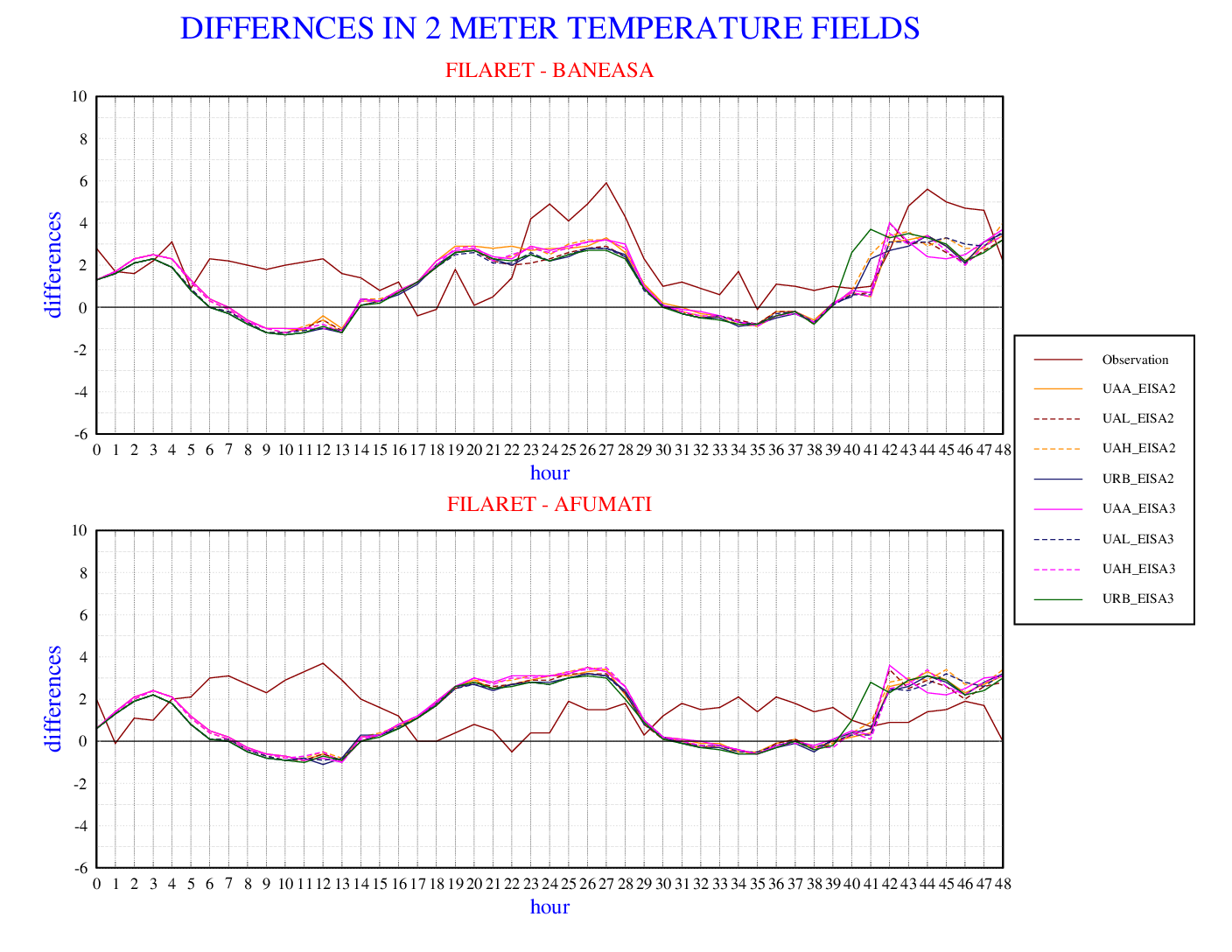 18th July 2023

T2m - Observations vs. model forecast for each station
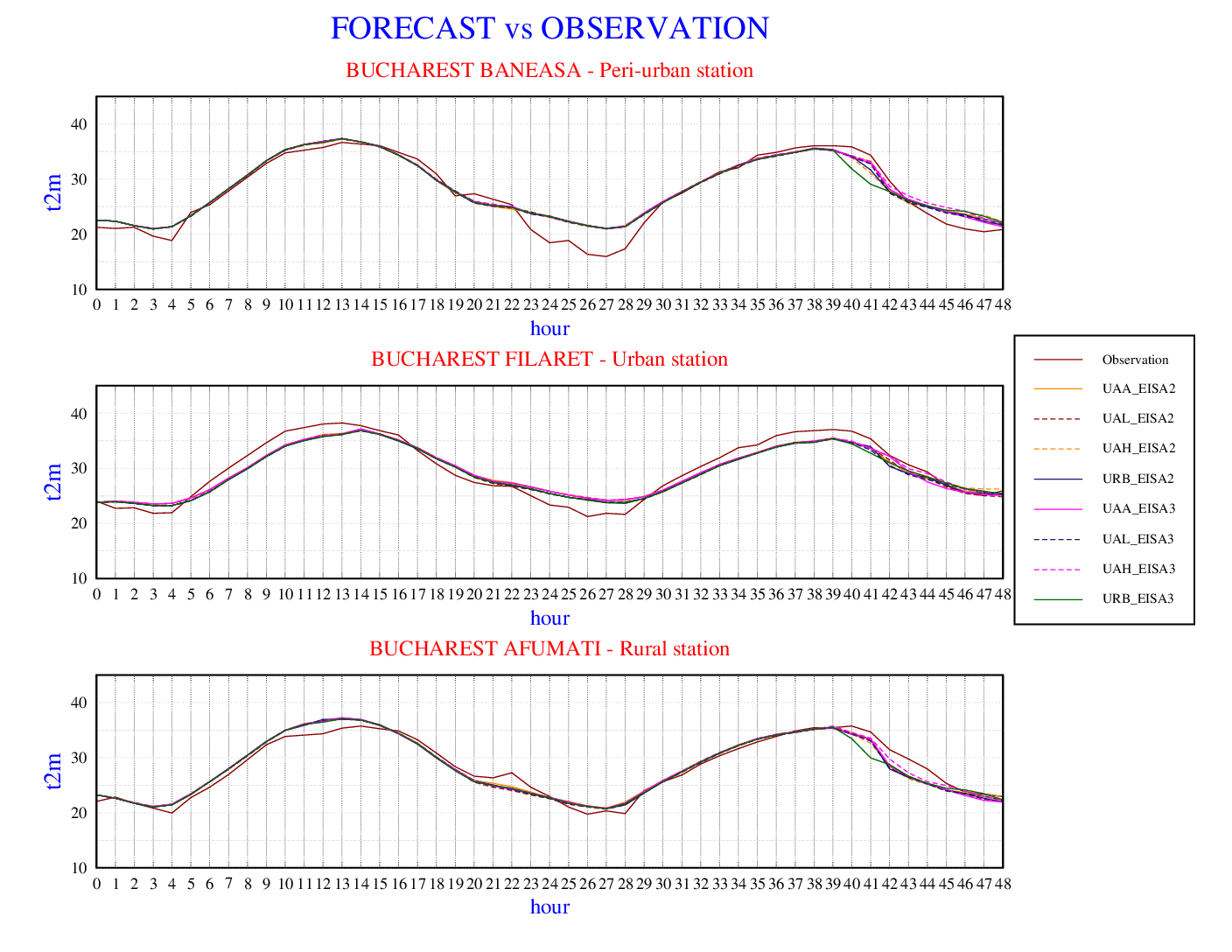 18th July 2023. 
urban-periurban & urban – rural

Obs: Bucharest Filaret - Bucharest Baneasa
Obs: Bucharest Filaret - Bucharest Afumati
Forecast: Bucharest Filaret - Bucharest Baneasa 
Forecast: Bucharest Filaret - Bucharest Afumati
Verification results - January 2023 
All experiments and ICON-RO
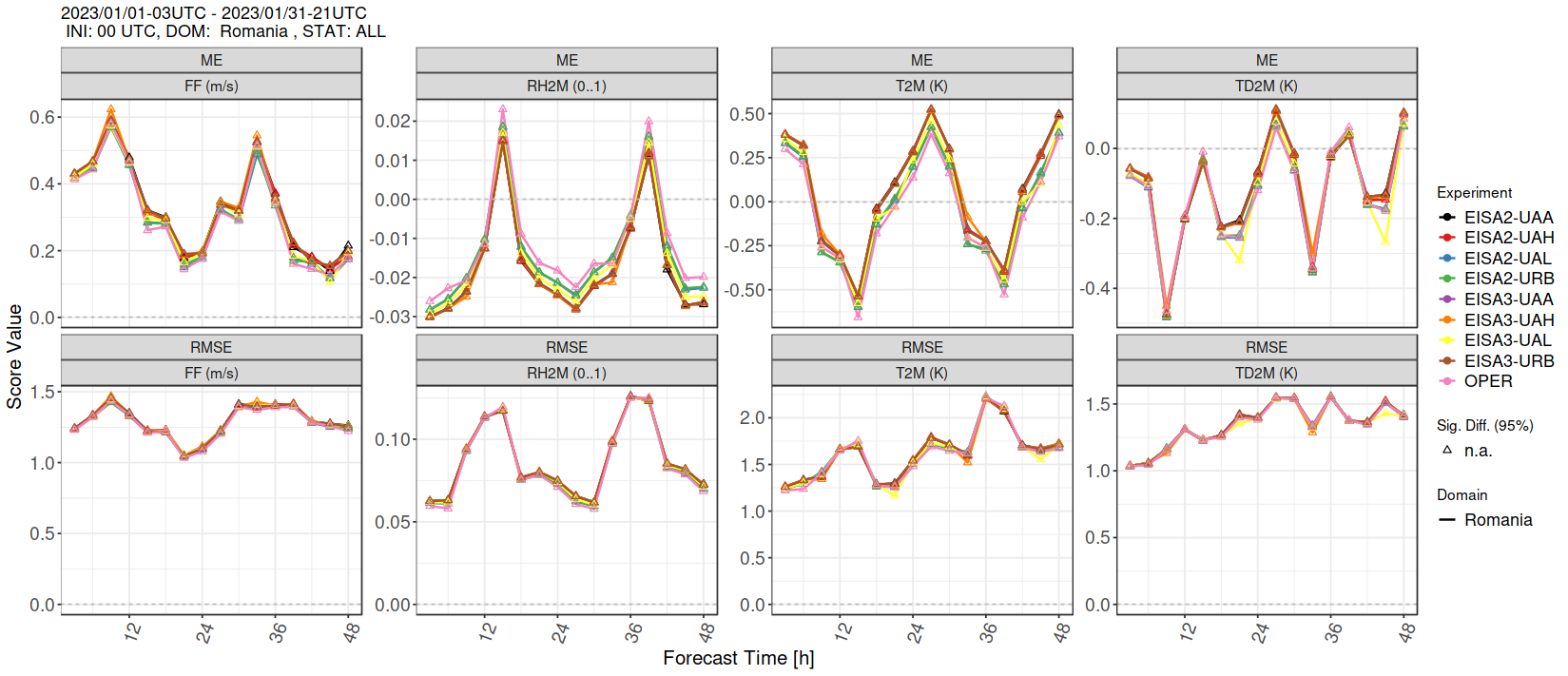 Verification results - July 2023 
All experiments and ICON-RO
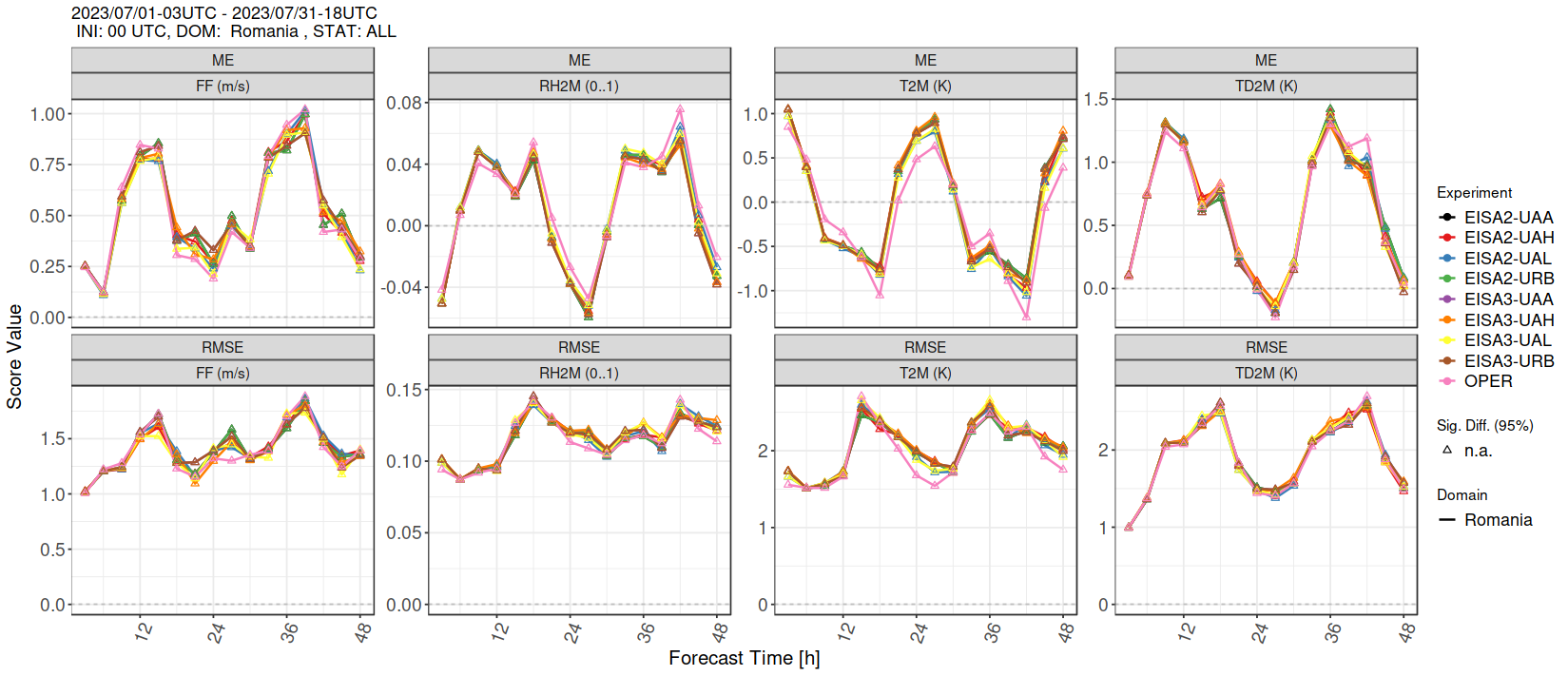 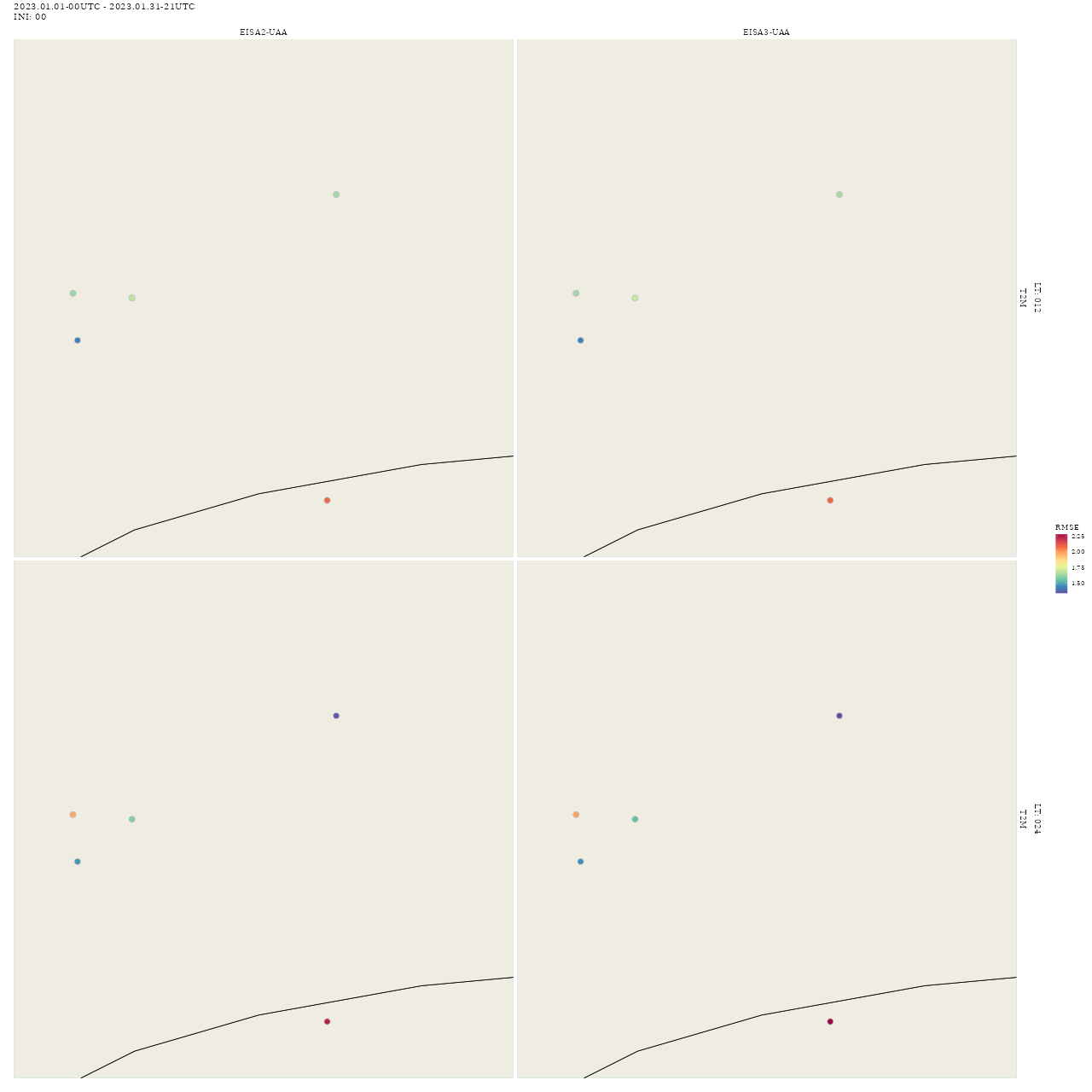 By station verification with MEC/FFV2January
Verification for the synoptic meteorological stations.
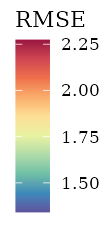 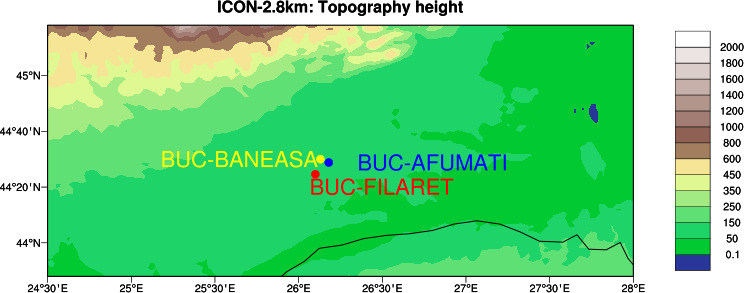 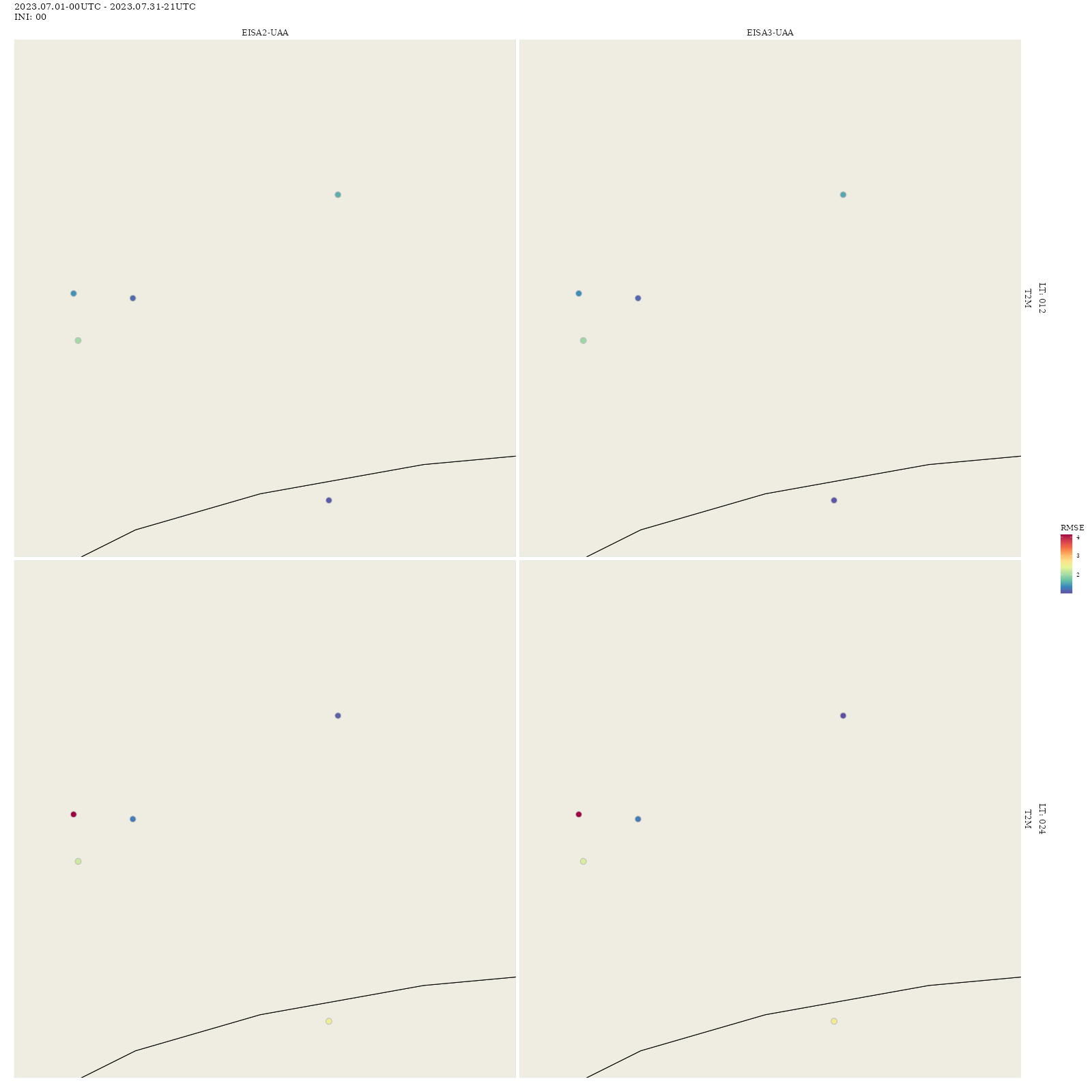 By station verification with MEC/FFV2July
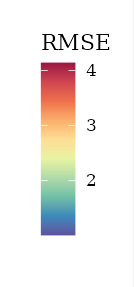 Verification for the synoptic meteorological stations.
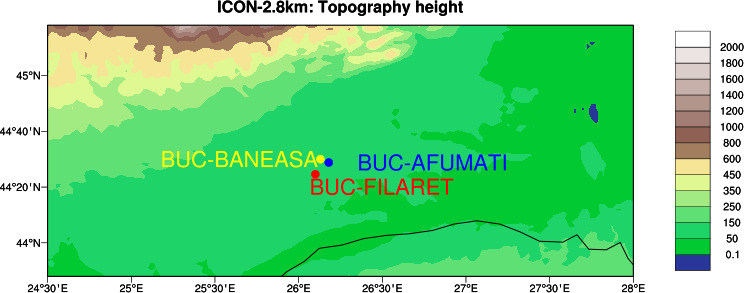 Conclusion
For this presentation, the ICON Model has been ran 8 times with different urban parametrizations to evaluate them for the proposed domain of  interest in the subtask 3.4 of the priority project CITTA. 

The experiments were performed for the months of January and July for better representations.

Selective cases of urban heat island episodes were identified from the differences of the observations from the 3 meteorological stations in Bucharest. For these cases, the model's performance was exemplified in this presentation but for each run of the ICON model internal discussions were had about the efficacity of the parametrizations.

Along with these plots another verification was performed using the COSMO verification system MEC/FFV2 which delivered a full verification of all the continuous and categorical parameters forecasted by the TERRA_URB experiments and for the operational ICON v2.6.6. .This allowed the comparisons between the experiments and between the experiments and the operational model ICON-RO.
Next Steps
Study thunderstorm cases
Extract conclusions and apply the knowledge gained to improve the operational run of the ICON-RO model
Study some cases for the resolution of 1km